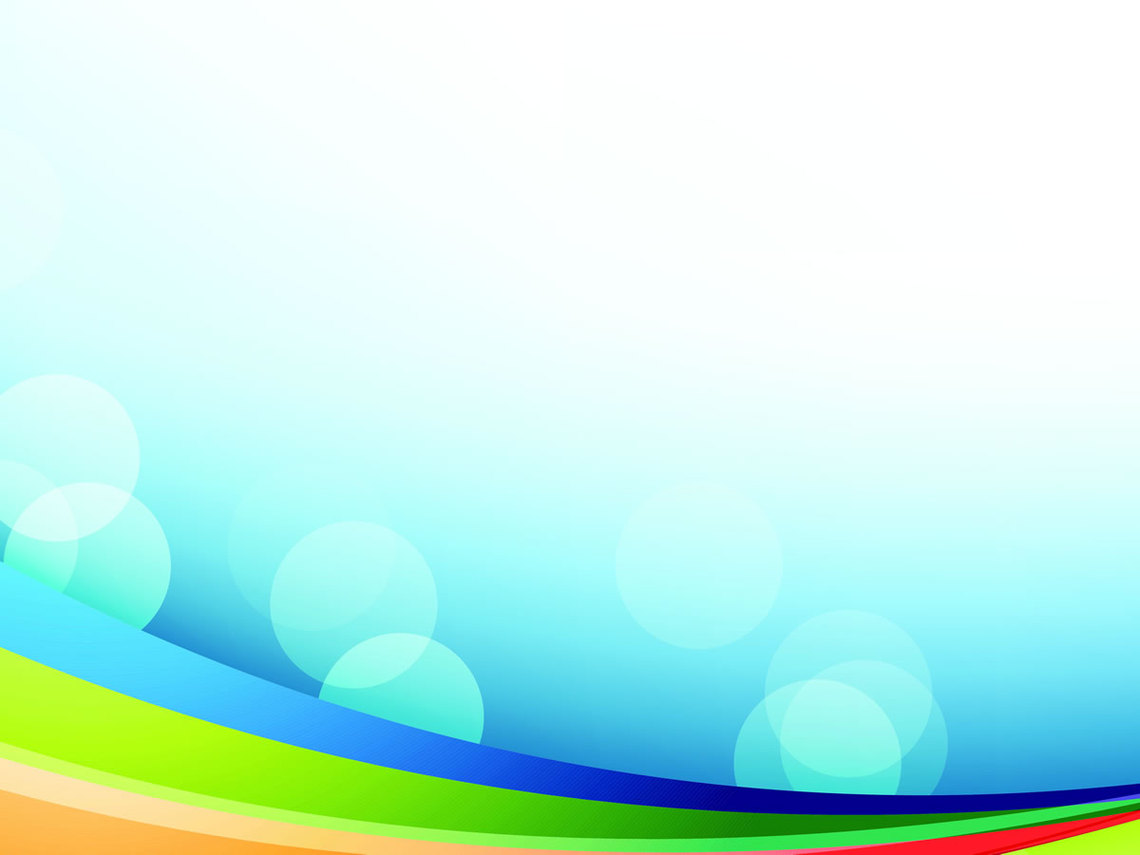 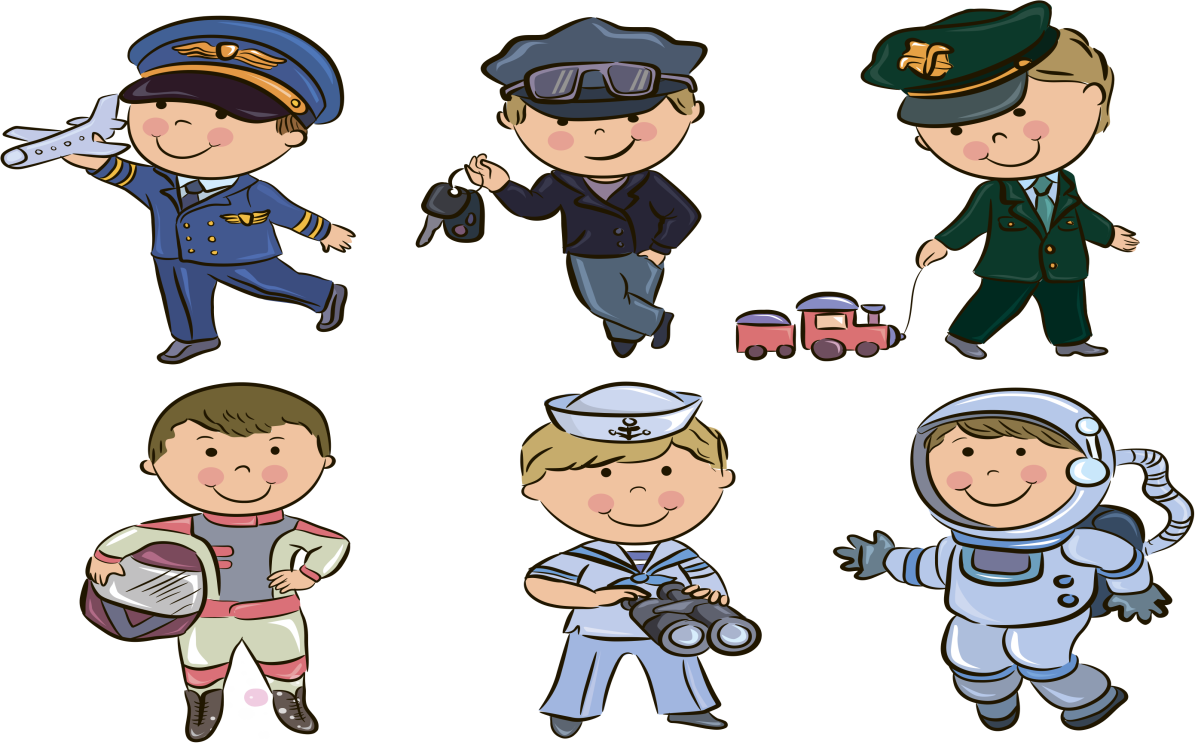 Профессии в пословицах и поговорках
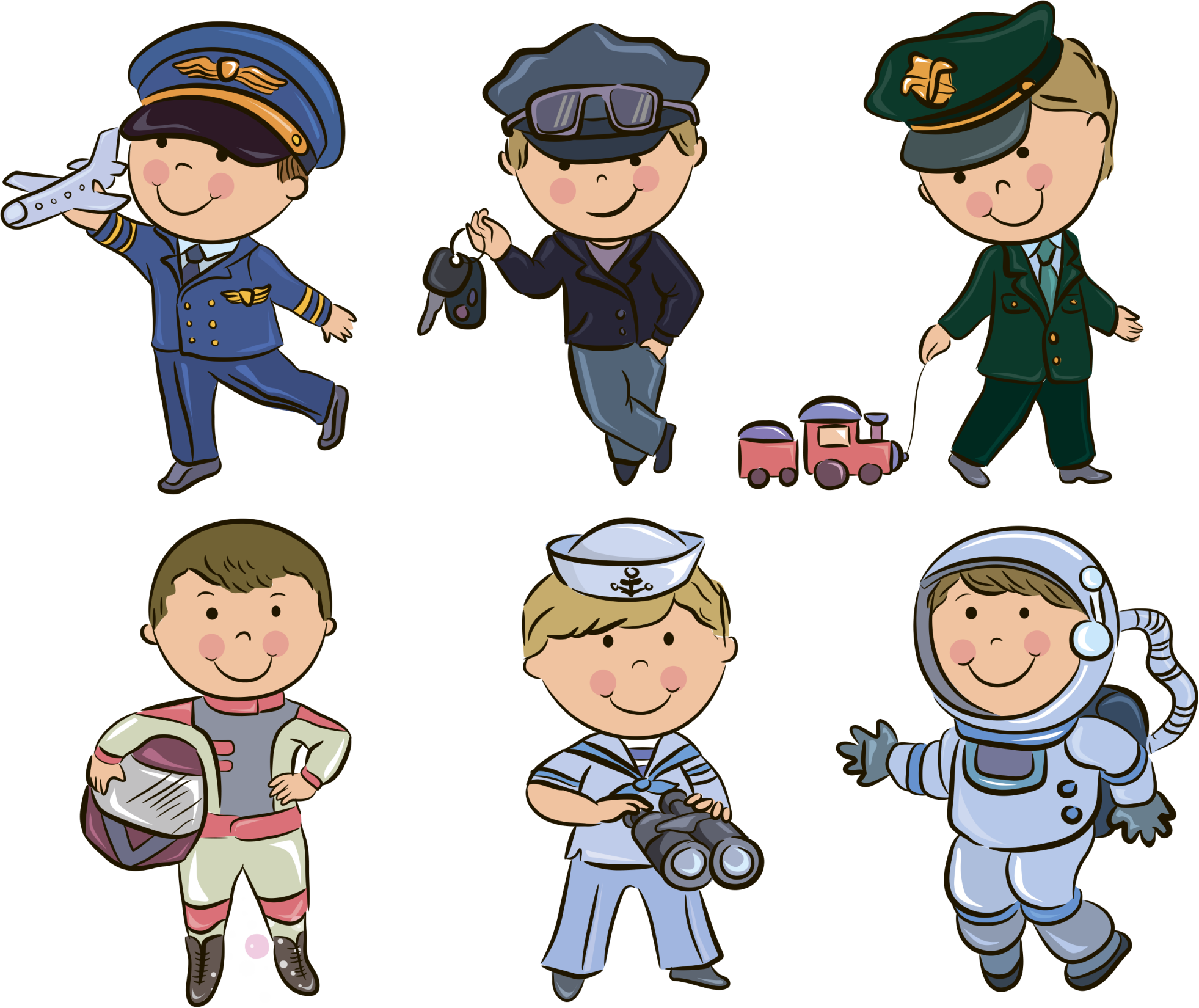 Выполнила: Л.В.Тельнова  (педагог – организатор/воспитатель)
Борисоглебская школа - интернат
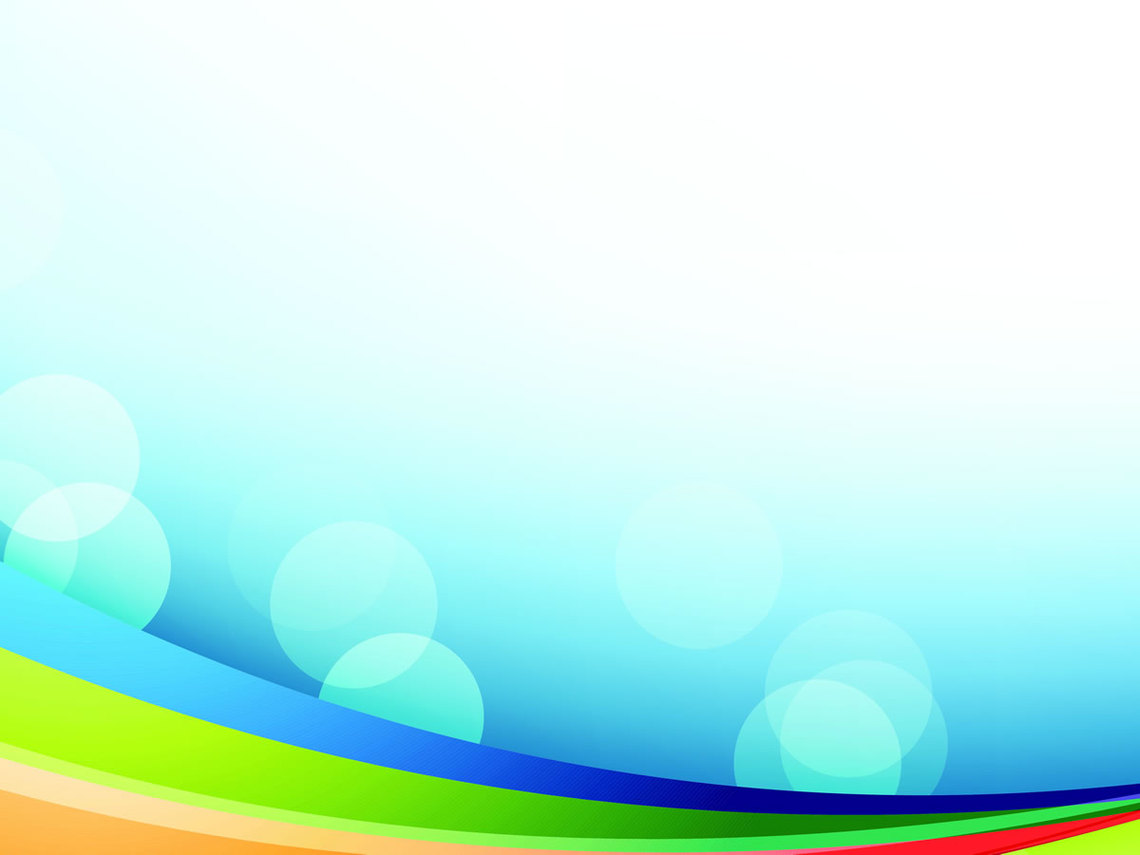 Куй железо, пока горячо
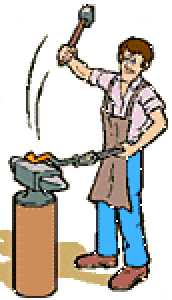 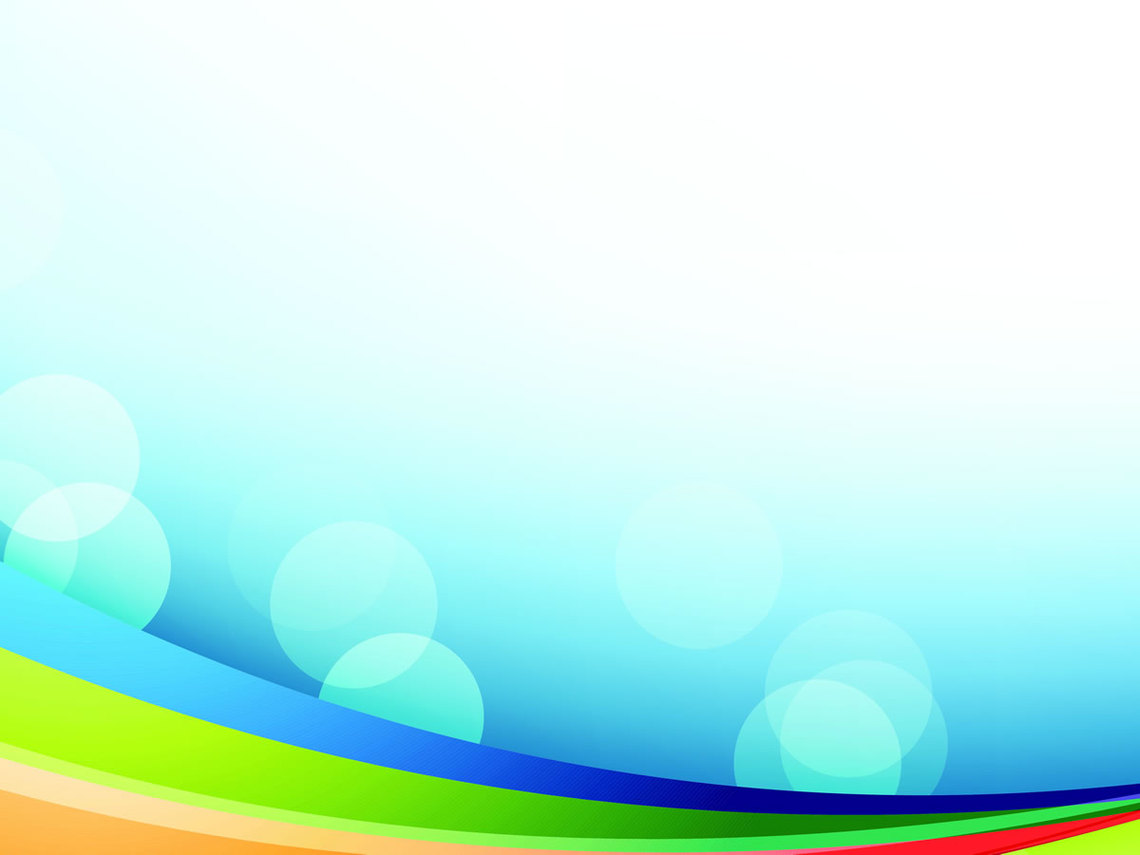 Чтобы рыбку съесть, надо в воду лезть
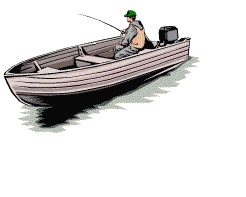 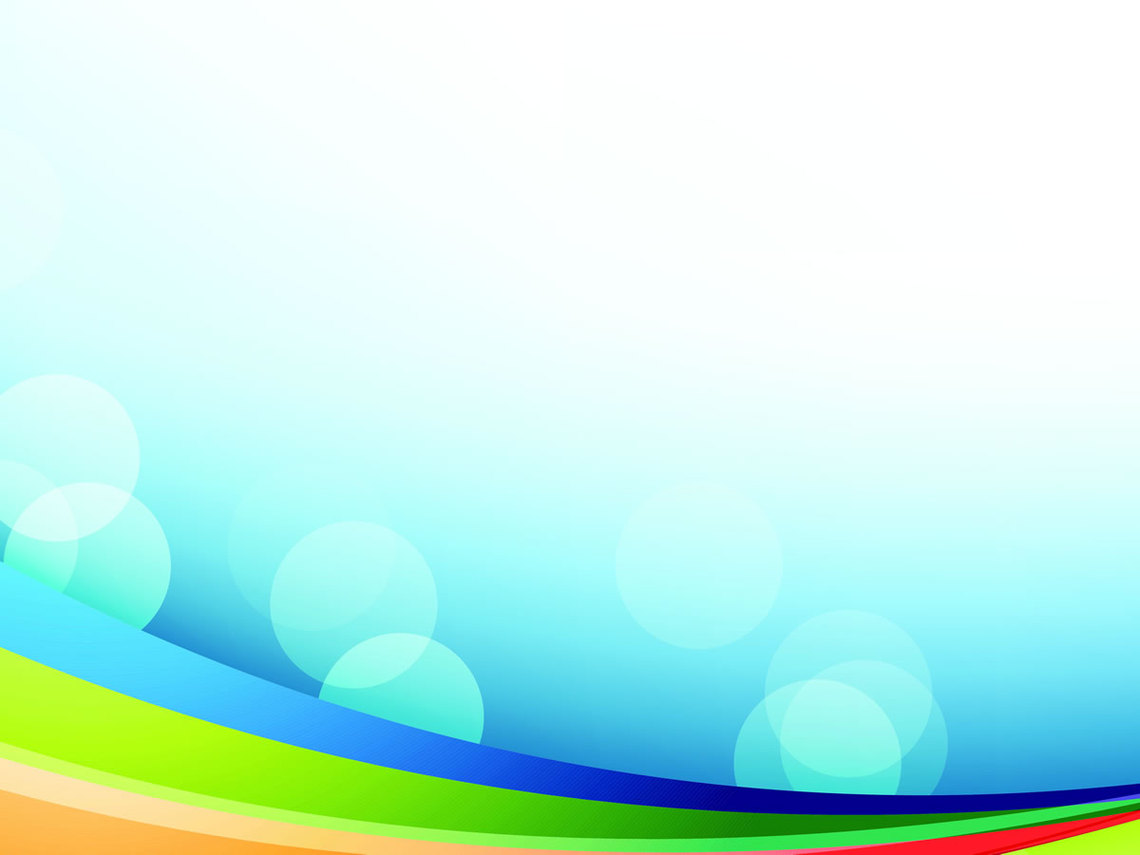 Не игла шьёт, а руки
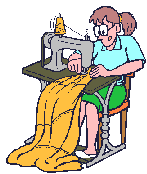 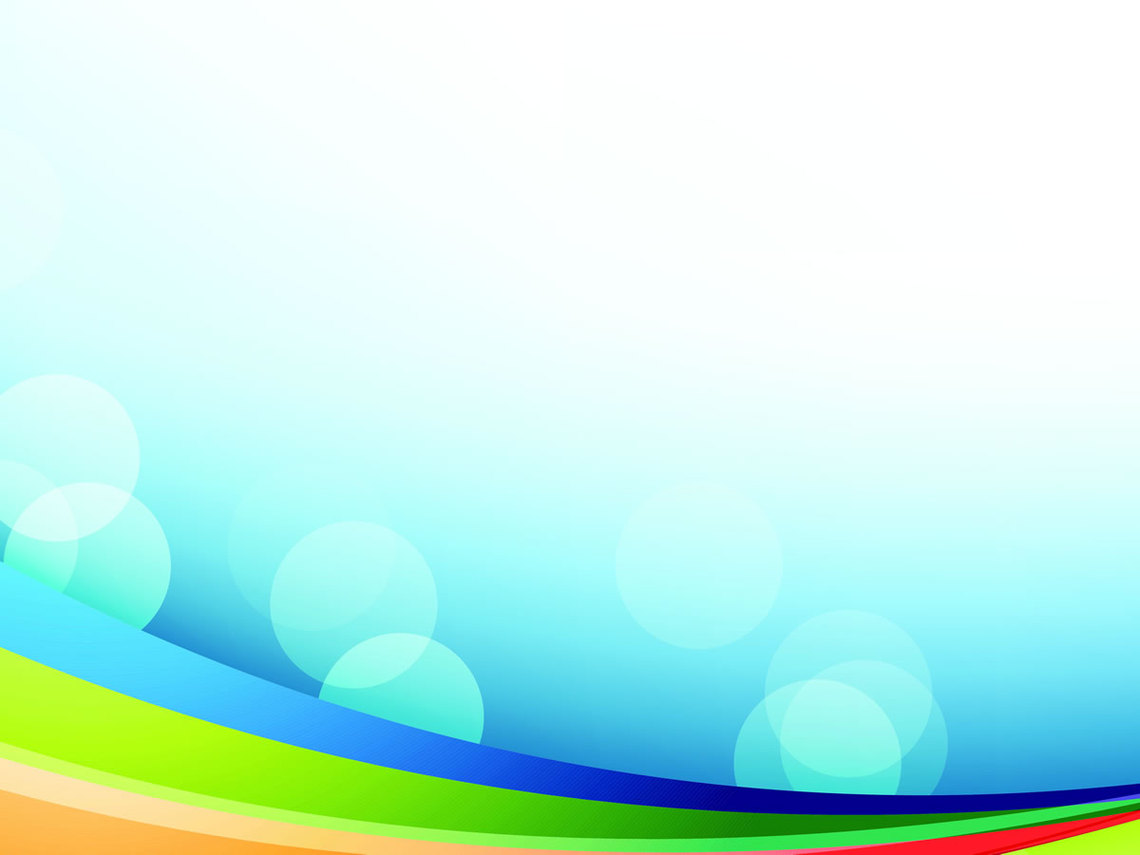 Не бравшись за топор, избы не срубишь
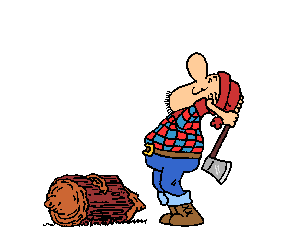 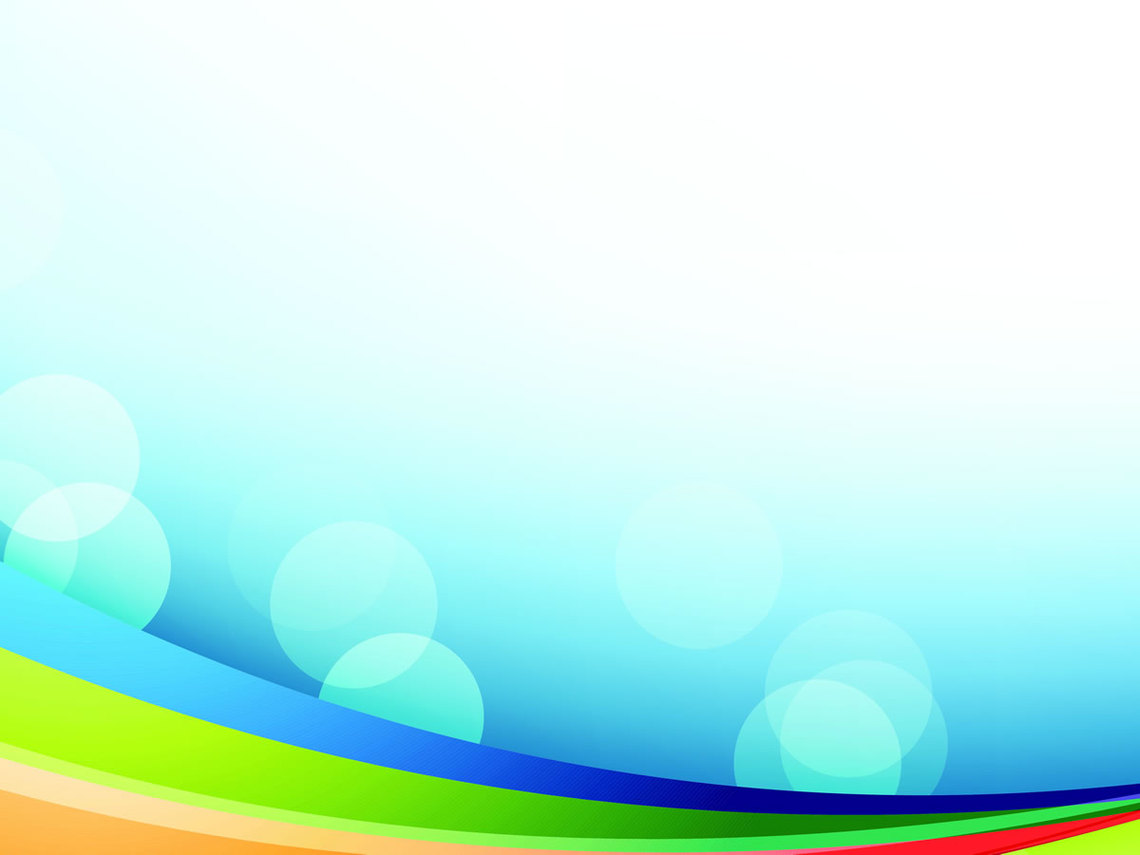 Корова черна, да молоко у неё бело
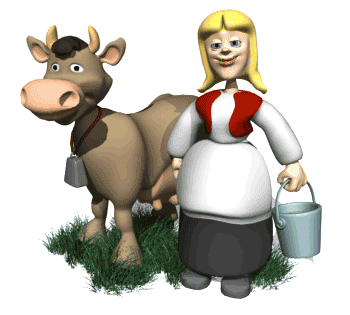 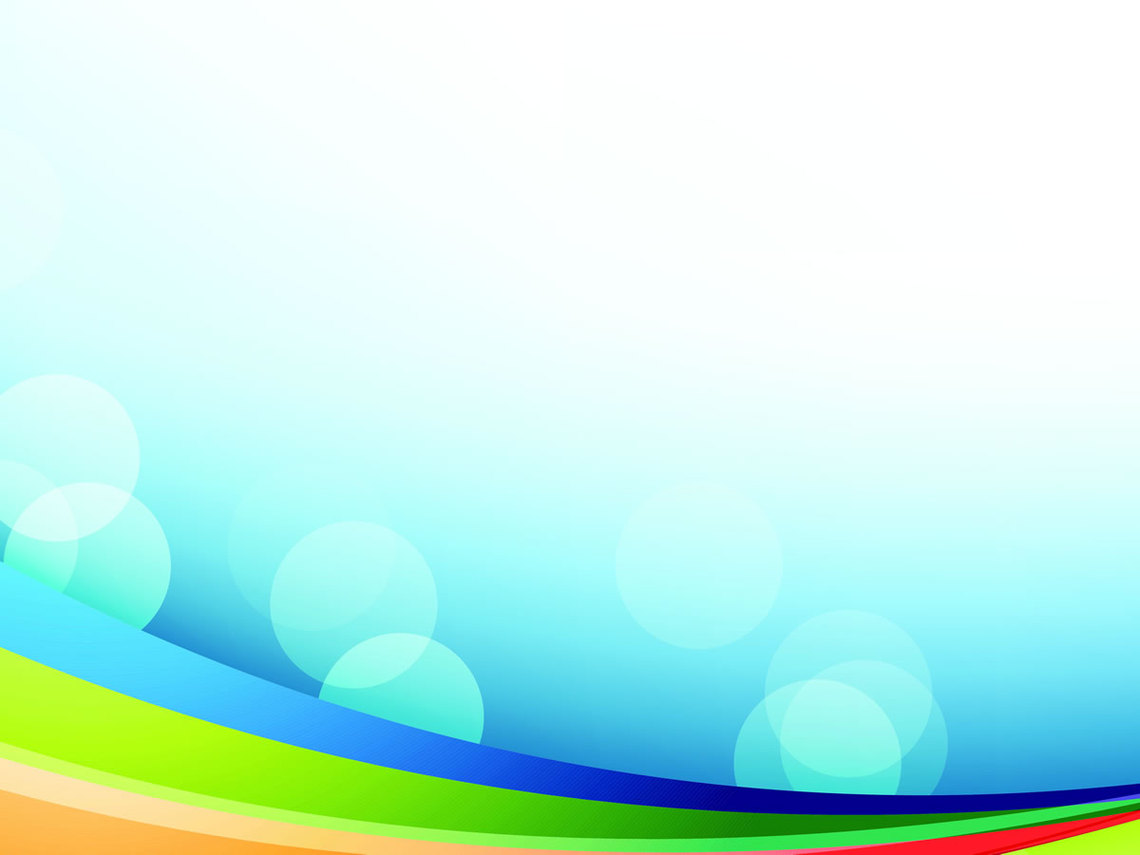 Кто пахать не ленится, у того и хлеб родится
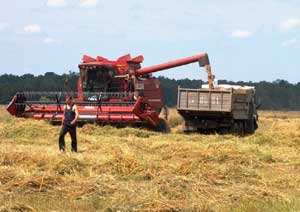 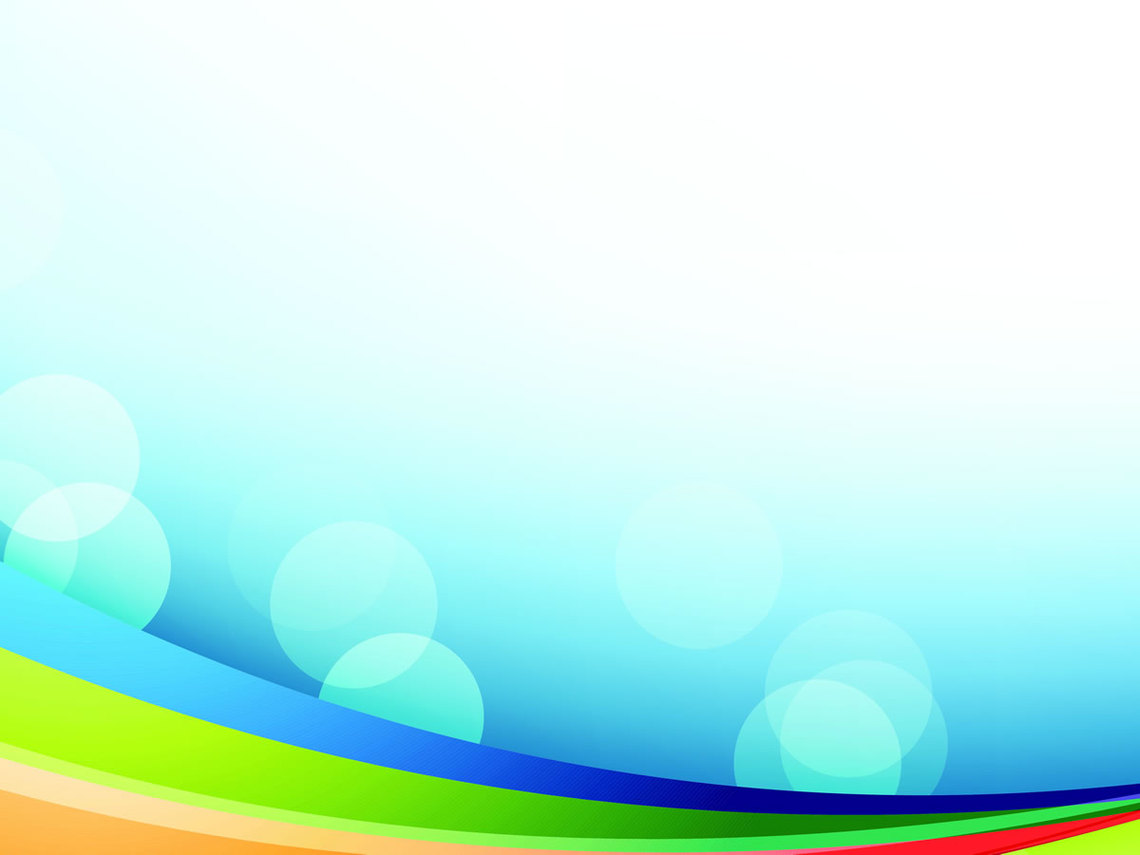 На охоту ехать – собак кормить
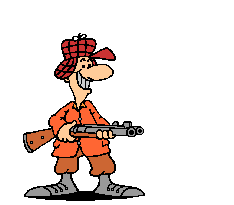 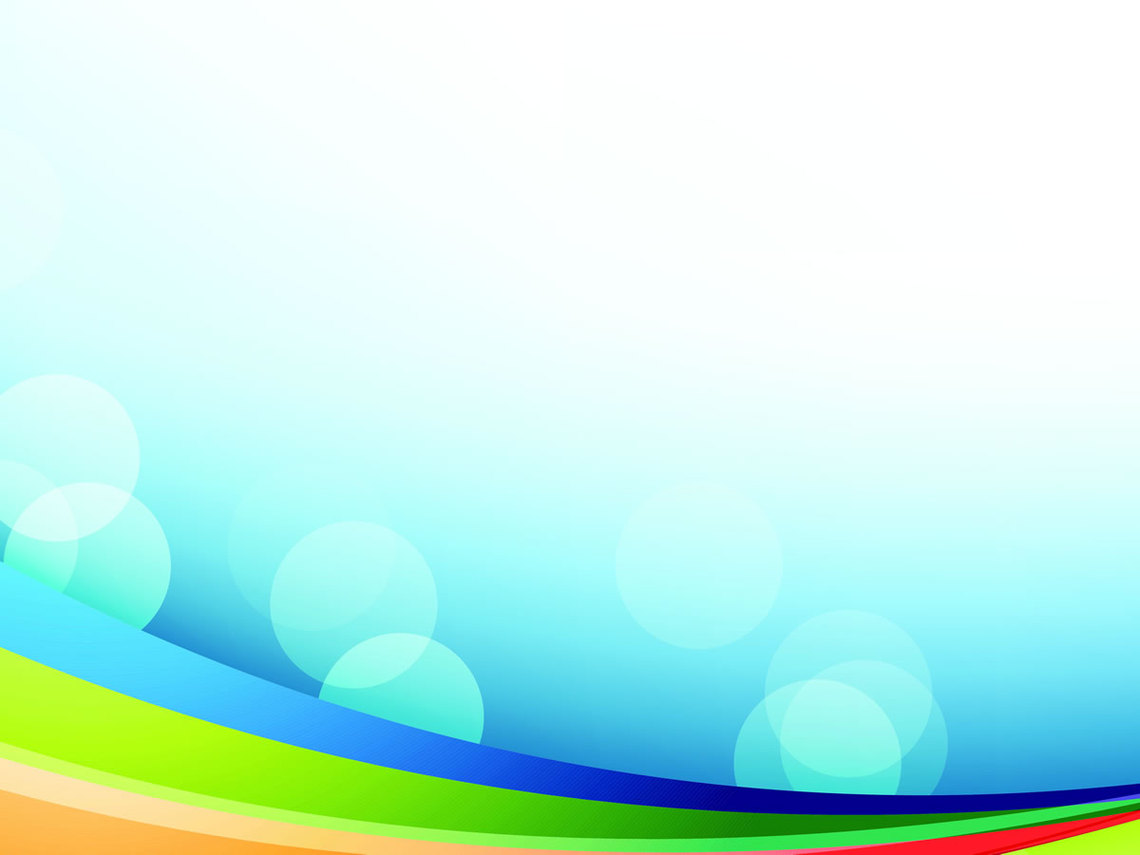 Первый блин всегда комом
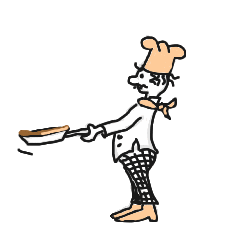 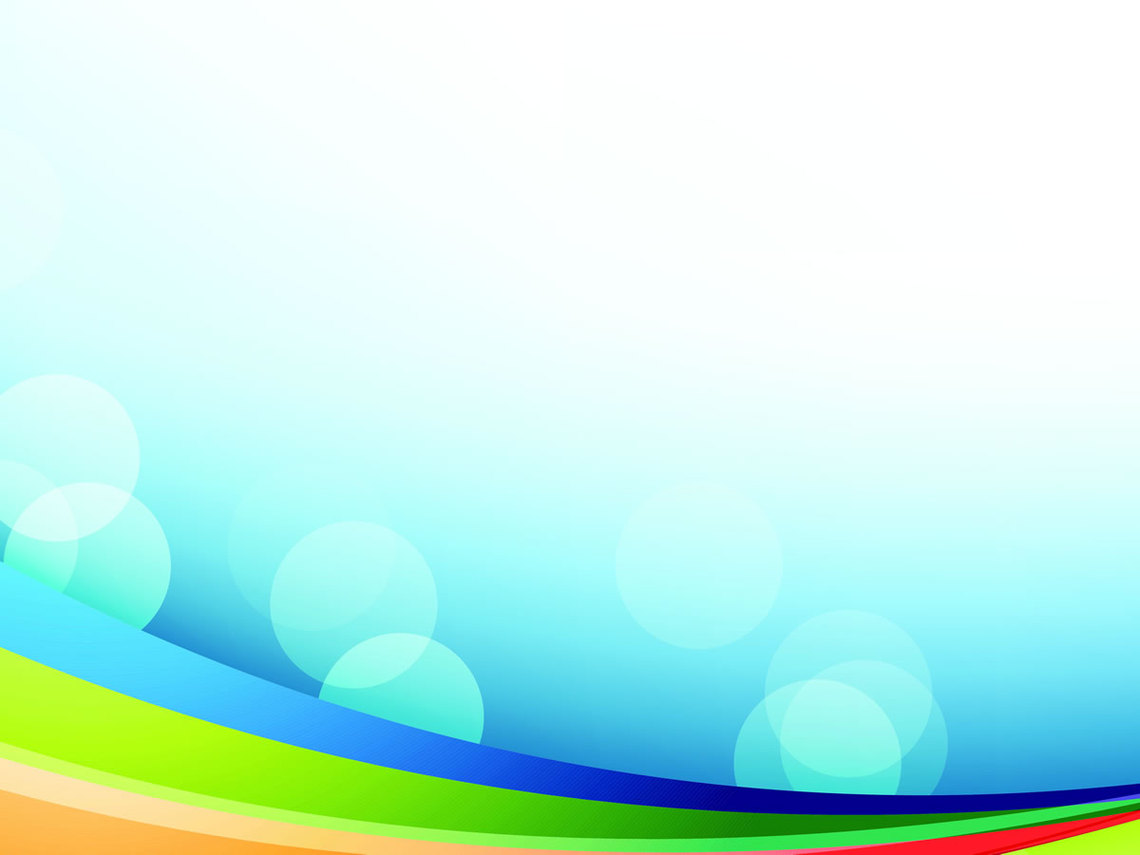 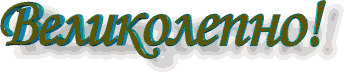